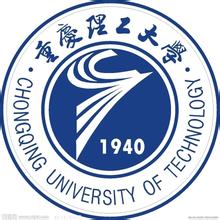 Collaborative Self-Attention Network for Session-based Recommendation
汇报人：Gu Tang
时间：2020.11.14
Conference：IJCAI_2020
Github: None
Motivations
Existing session-based methods have the following limitations:

1):They either lack the capability to learn complex dependencies or focus mostly on the current   session without explicitly considering collaborative information
2):They assume that the representation of an item is static and fixed for all users at each time step
V1,0,0,0,0,0 --->V2
V1,V2,0,0,0,0 --->V2

V3,0,0,0,0,0 --->V5
V4,V3,V5,0,0,0--->V5
Base work-CSRM
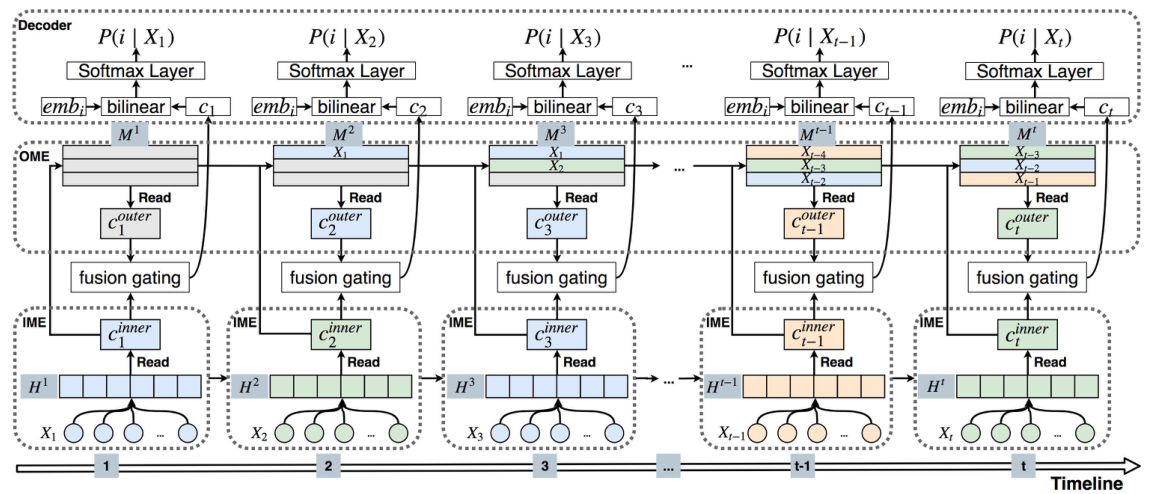 SIGIR_2019_A collaborative session-based recommendation approach with parallel memory modules
CSRM
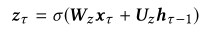 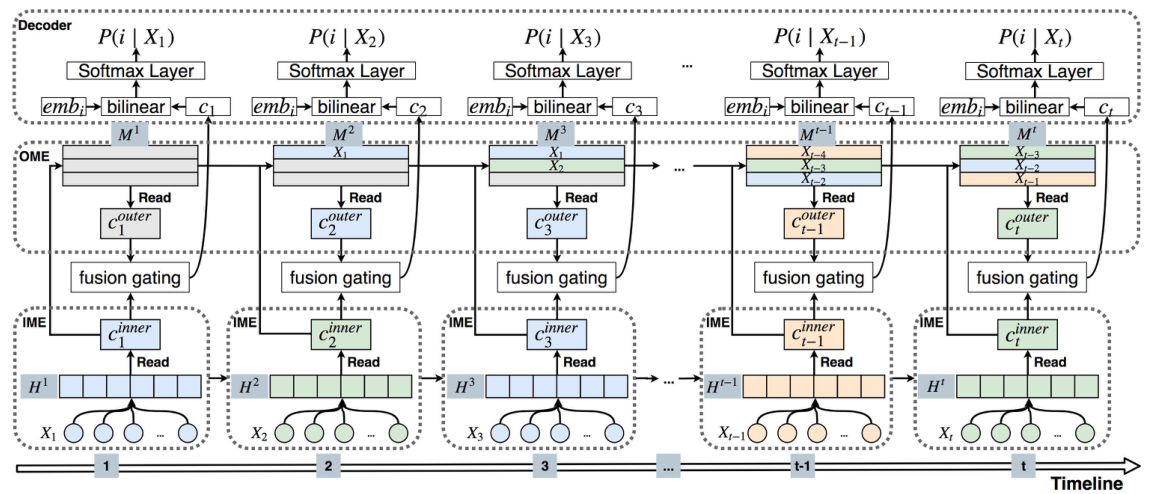 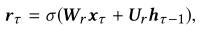 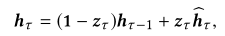 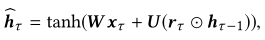 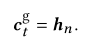 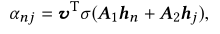 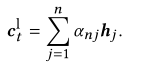 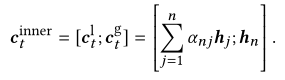 CSRM
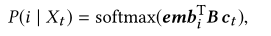 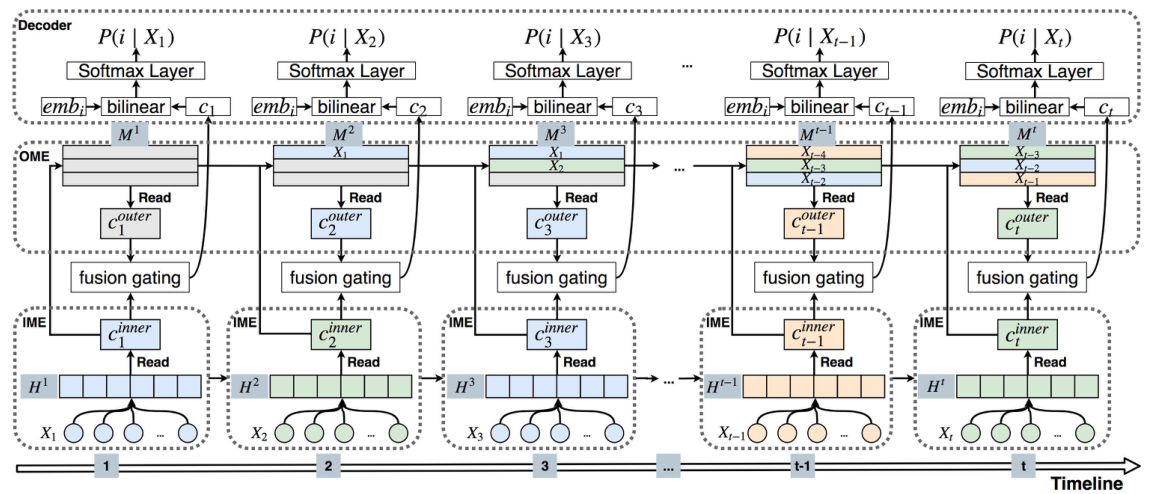 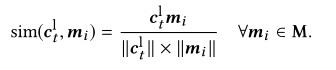 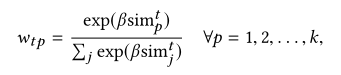 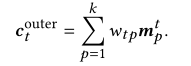 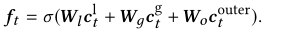 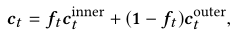 CoSan Prepare-data
V1
:[1,3,4]
:[1,4]
V2
Session 1
V2
V3
V1
V1
:[1,2]
V3
Session 2
V5
V3
V4
:[2]
V4
V1
V4
V1
V6
Session 3
:[2,4]
V5
Session 4
V2
V4
V1
V6
V5
:[3,4]
V6
CoSan-Framework
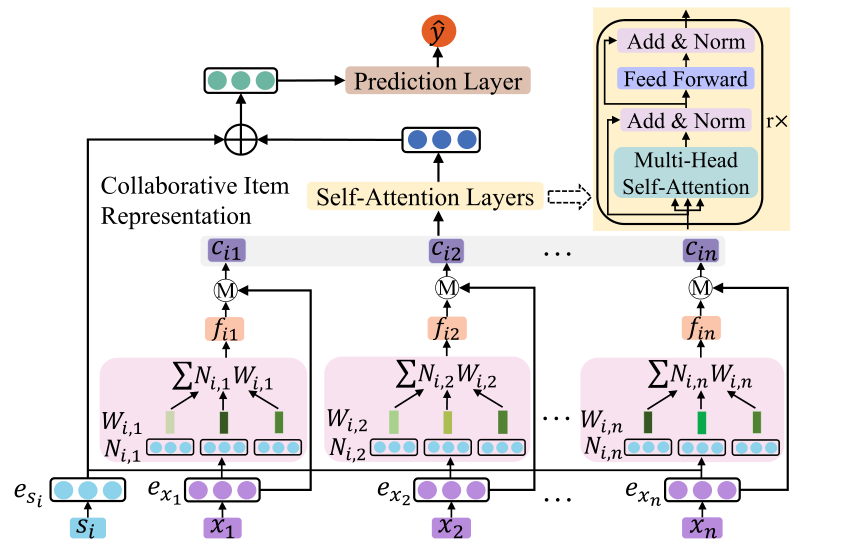 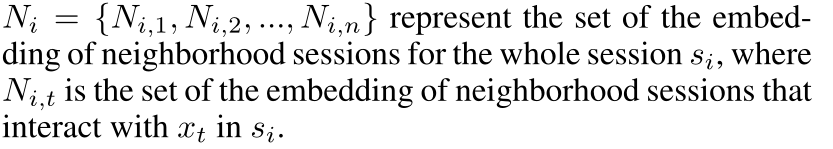 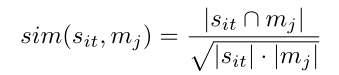 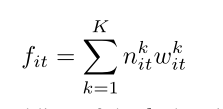 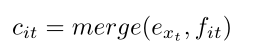 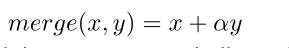 CoSan-Framework
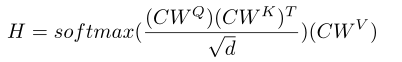 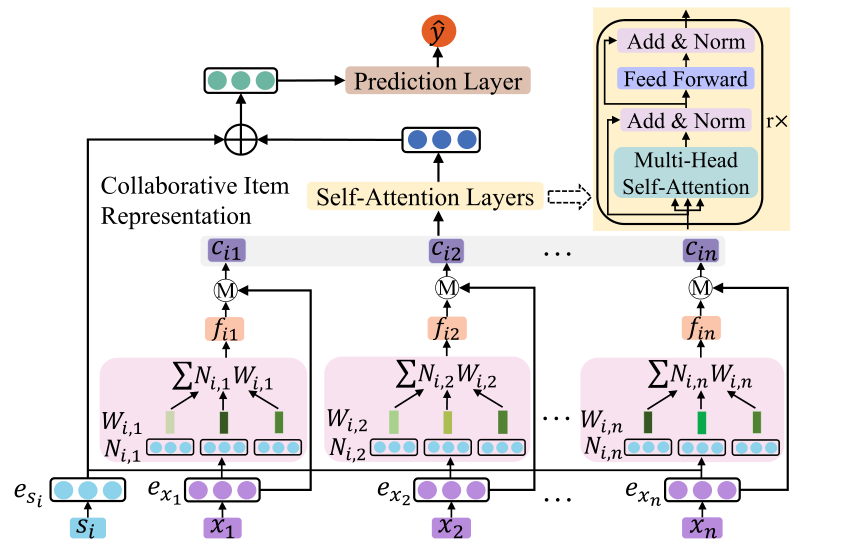 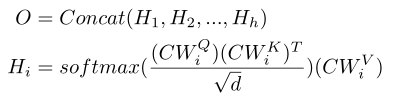 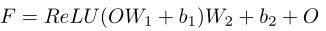 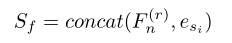 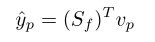 Experiment
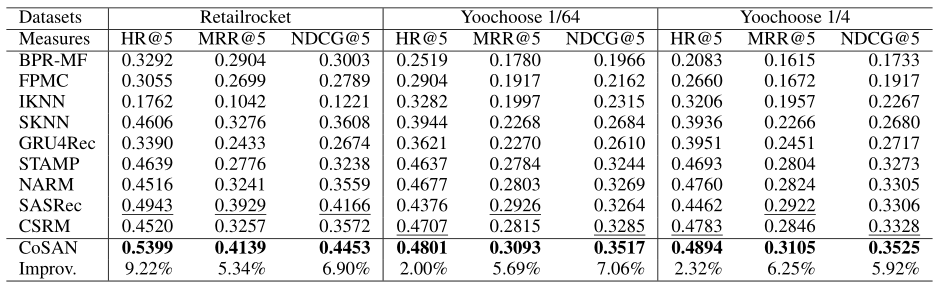 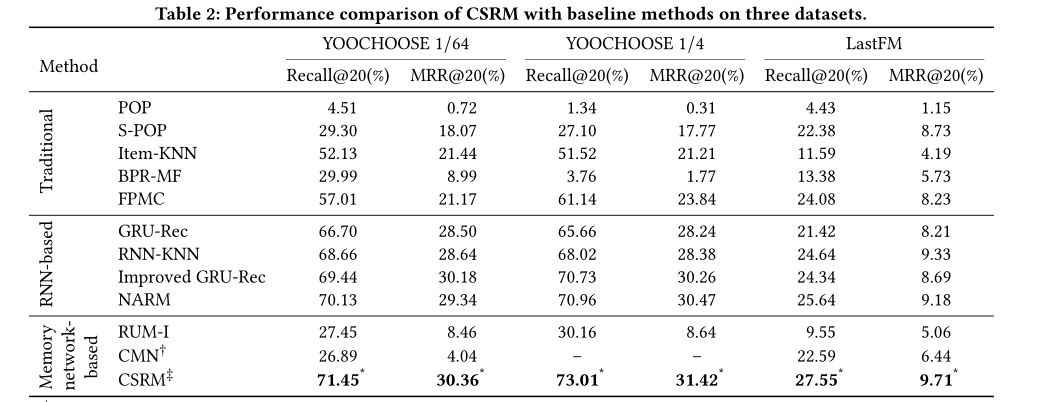 Experiment
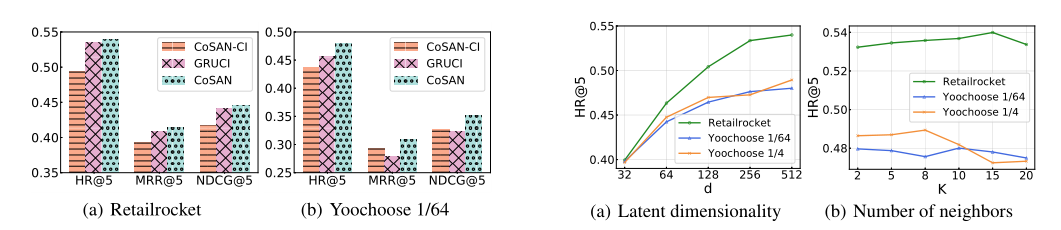 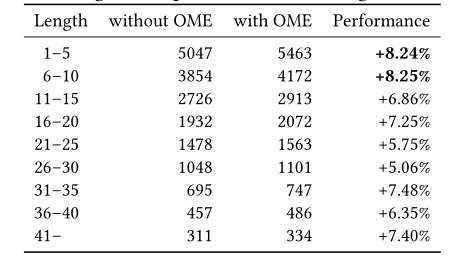 CoSAN
CSRM
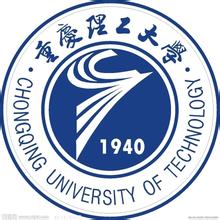 THANGKS!